Thermochemistry
Unit 7-Chapter 16: Lesson 2
Recap of Calorimetry
Calorimetry: Process of measuring amount of heat absorbed or released by substance or reaction. Measured with a device that creates a closed system called a Calorimeter.
Used to determine heat transfer
Used to identify unknown substance based on it’s specific heat.

If water heats up, the system (metal) released energy (-q)
The heat absorbed is equal to, but with opposite sign, of the heat released by the system.
q (system) = - q(water)
Thermochemistry  Study of energy changes that occur during chemical reactions and changes of state
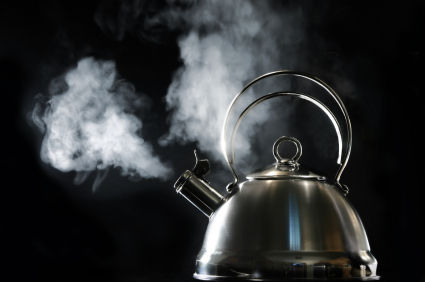 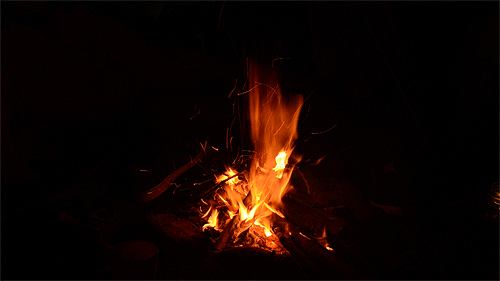 *Molecules want lowest possible energy
*During a rxn:
Bonds break (Rxt)= Energy Needed (Absorbed)
Bonds form (Pro)= Energy Released (-)
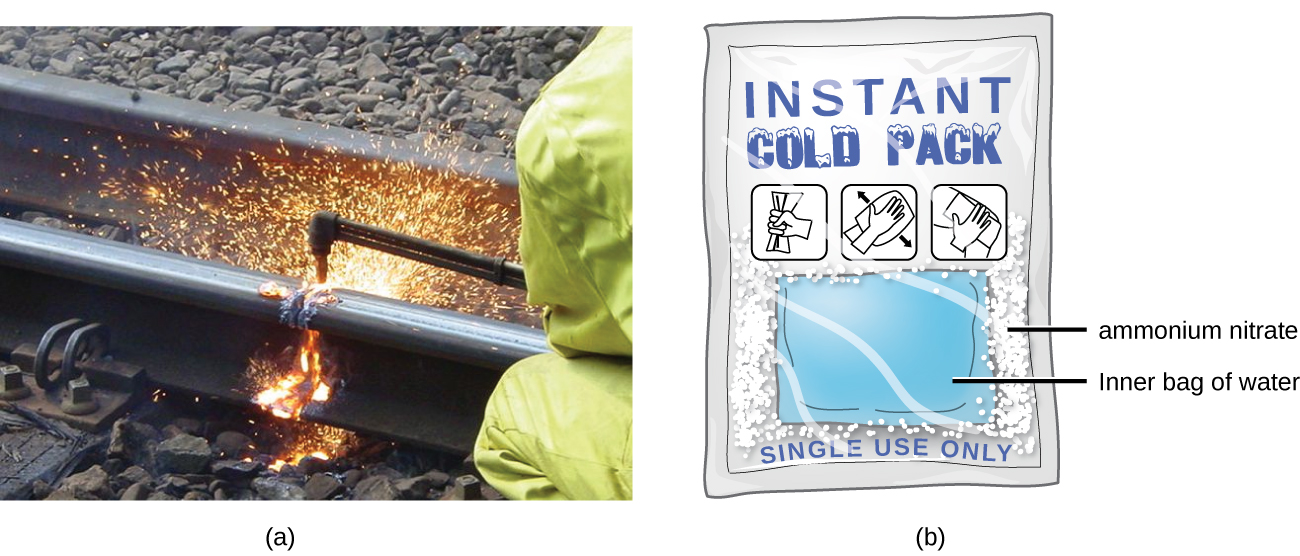 Endothermic
Process that absorbs/gains heat
Heat flows into the system (+q)
Heat removed from the surroundings (-q)
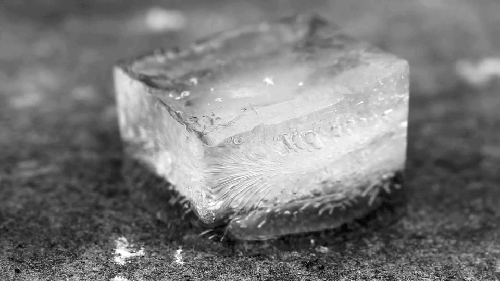 Surroundings feel cold
Exothermic
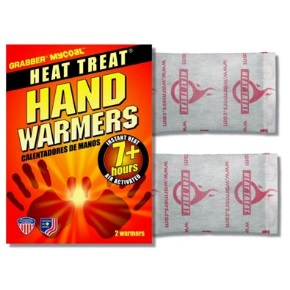 Process that releases/produces heat
Heat flows out of the system (-q)
Heat added to the surroundings (+q)
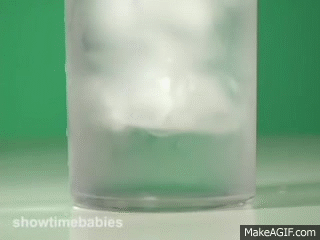 Surroundings may feel warm/hot
Exothermic                                    Endothermic
        -q                                                      +q
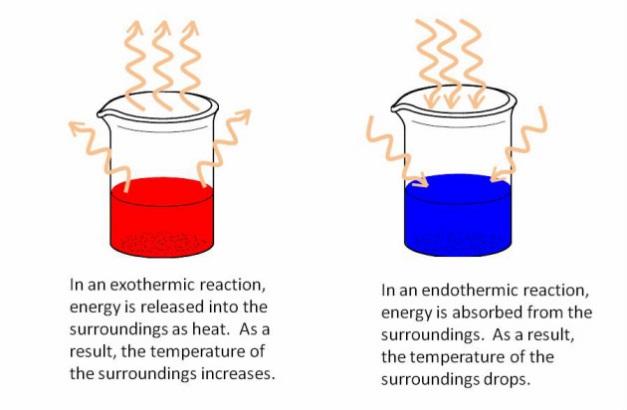 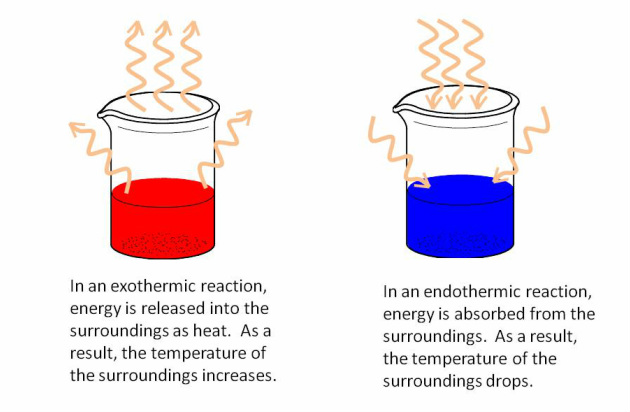 -q                             -q                       +q                                +q
Enthalpy (H)  the heat content of a system; measured in kJ
ΔH (Change in Enthalpy) = Energy required to break bond-Energy released by bonds forming
*assuming pressure is constant, no work is done by reactions
Energy= Work + Heat; so… ΔH = q
ΔH depends on # of bonds and bond strength
Exothermic = - ΔH
Endothermic = + ΔH
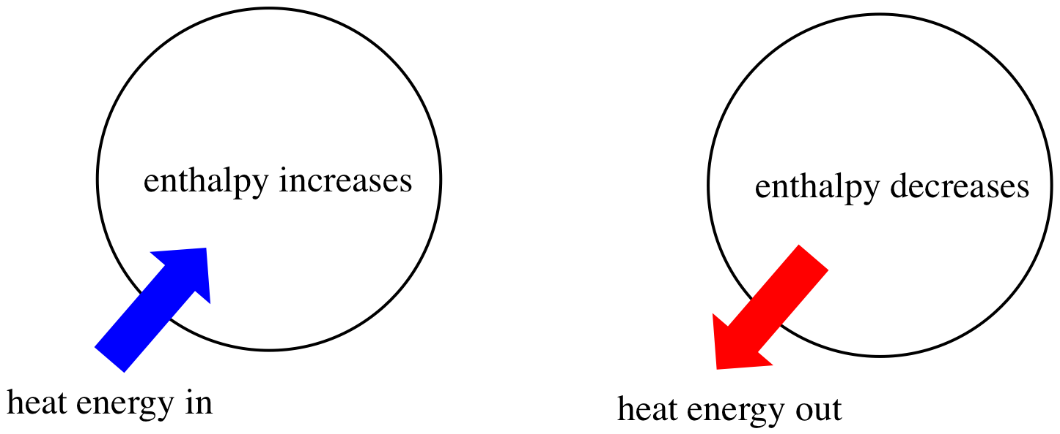 ΔH & Changes of State
Change in state always involves a change in heat energy
Endothermic changes of state absorb heat energy,
                                                   increasing in temperature
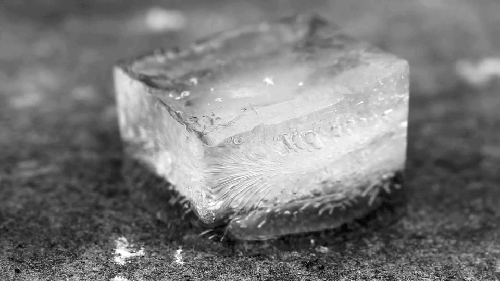 Melting (fusion)
Vaporization
Sublimation
As more heat is added the temperature increases, meaning the particles are moving faster.
To make a substance melt or vaporize you continuously add heat to:
      *increase the speed of the 
        molecules 

 *break the (IMFs) attractions
   between molecules causing
   them to separate
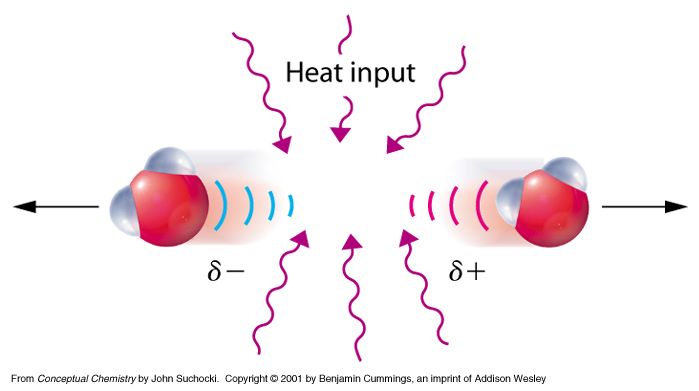 Melting (fusion)
The Heat of Fusion is the amount of heat needed to melt one gram of a substance at standard pressure.


Heat of Fusion (Hf) of water is 334 J/g.
Standard, known values
q = m·Hf
How much heat is added when 15.7 moles of water melts?
q = m·Hf
18.016 g
15.7 mol
= 282.85 g
1 mol
q = (282.85 g)(334 J/g)
q = 94,471 J
q = 94.5 kJ
In the diagram, how much heat is needed for the ice to melt?
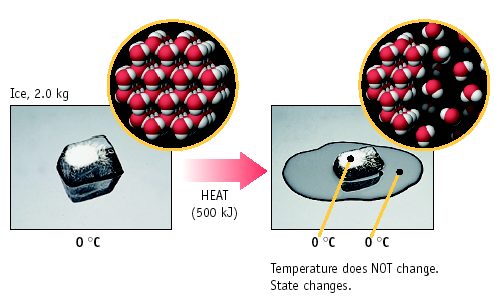 q = m · Hf
q = 2000 g · 334 J/g
q = 668000 J      
   =  670 kJ
Vaporization/Boiling
The Heat of Vaporization is the amount of heat needed for one gram of the substance to change from liquid to gas at standard pressure.


Heat of Vaporization (Hv) of water is 2260 J/g.
INFO you can look up
q = m·Hv
How much heat is absorbed when 24.8 g H2O at 100.0 oC is converted to steam at 100.0 oC?
You NEED to recognize that 100°C is the boiling point for water
q = m·Hv
q = (24.8 g)(2260 J/g)
q = 56,048 J
q = 56.0 kJ
Exothermic changes of state release heat energy,
                                                   decreasing in temperature
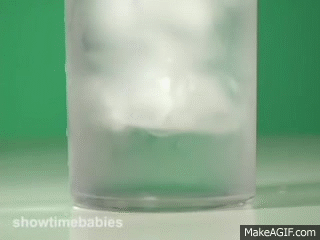 Freezing
Condensation
Deposition
As heat is removed the temperature decreases, meaning the particles are moving slower.
To make a substance freeze or condense you continuously remove heat to:
      *decrease the speed of the 
        molecules 

 *increase the (IMFs) attractions
   between molecules causing them
   to clump
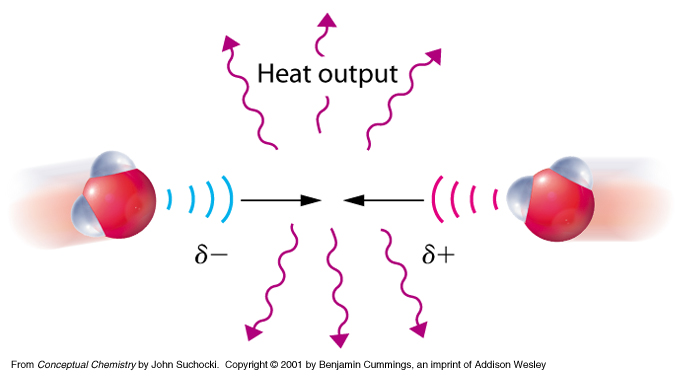 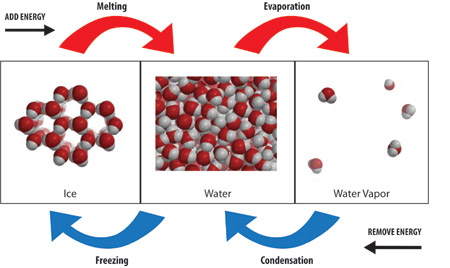 ΔH & Chemical Reactions
ΔH= ΔH product - ΔH reactant
Enthalpy of Reaction (Heat of Reaction) ΔHrxn
Chemical reactions always involves a change in heat energy
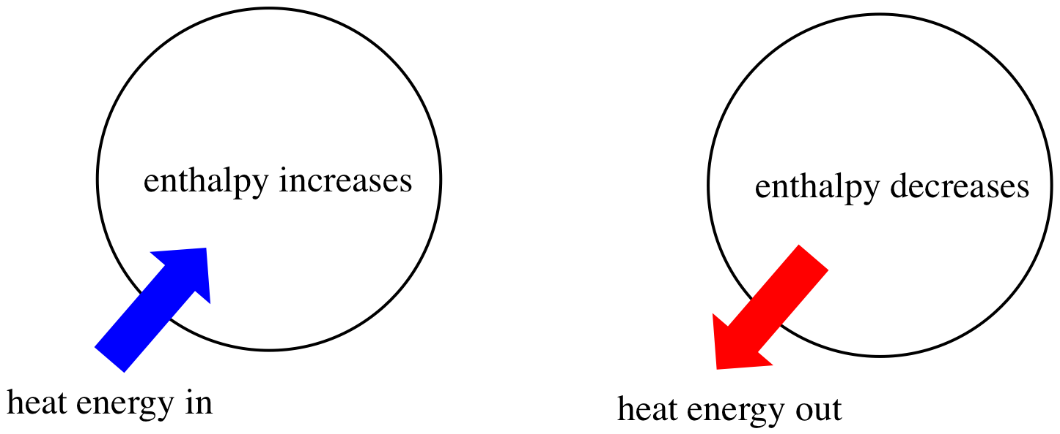 Endothermic Reactions
+ΔH
C(s) + 2H2O(g) + 113 kJ  CO2(g) + 2H2(g)
Heat energy is written in the equation as a reactant since it is coming in/being used.
Surrounding area feels cool
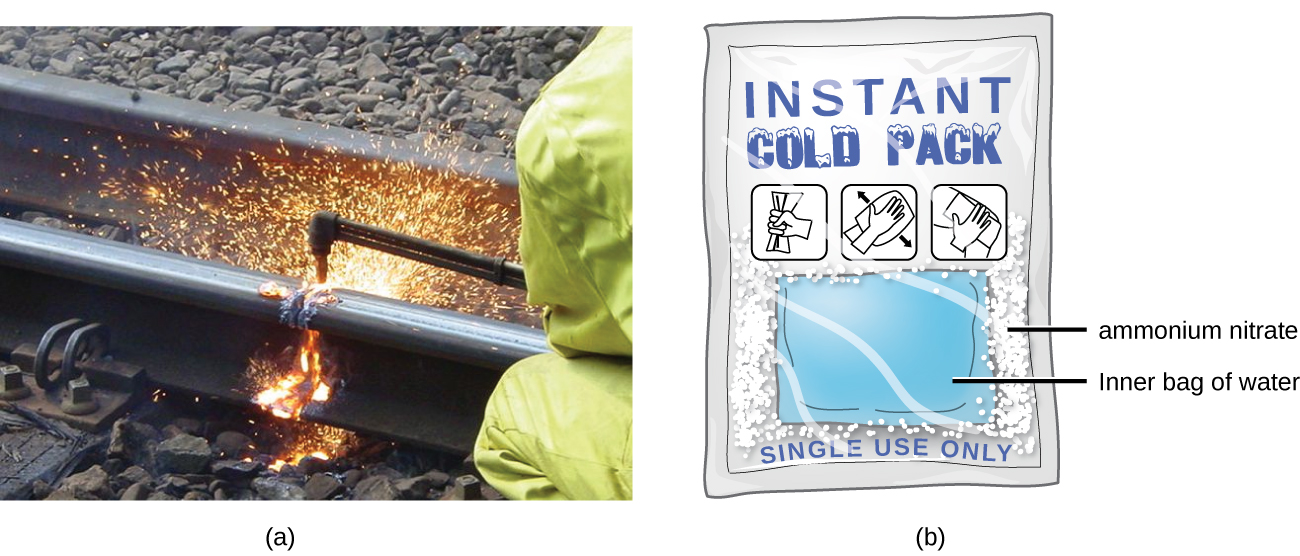 DHrxn = +113 kJ 
       meaning 113kJ are absorbed
Endothermic because….
Potential energy diagram
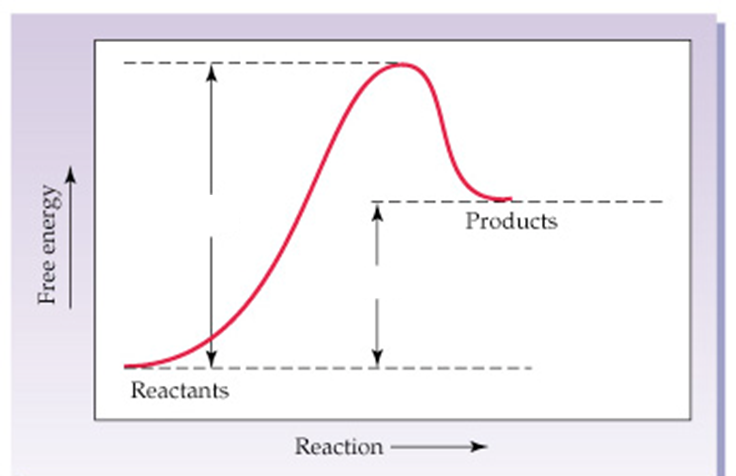 1.  Products have more energy than the reactants
2.  ΔH is positive, >0
Activation Energy
DH
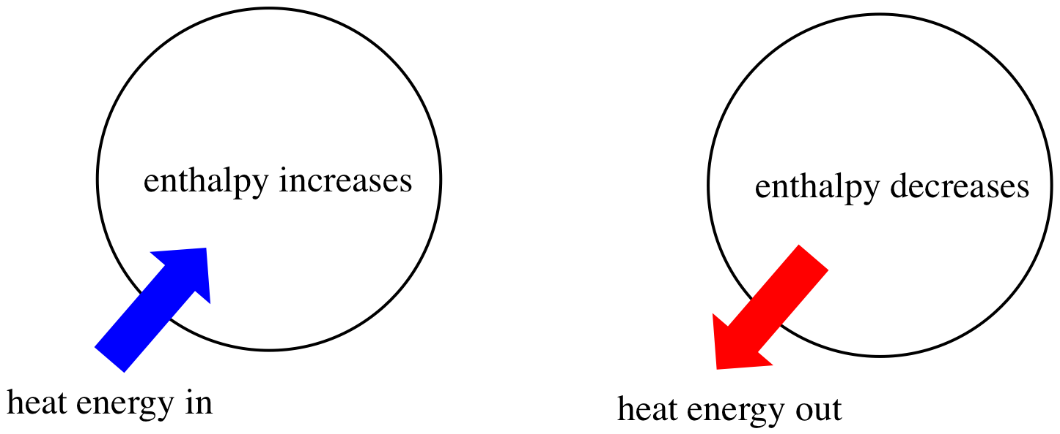 Exothermic Reactions
-ΔH
C3H8 + 5O2  3CO2 + 4H2O + 2043 kJ
Heat energy is written in the equation as a product since it is released/produced.
Surrounding area feels warm
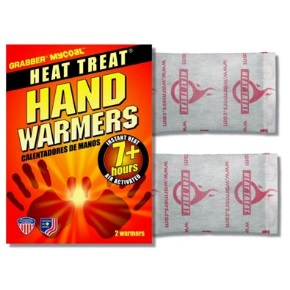 ΔHrxn = -2043 kJ . . .
 meaning 2043 kJ of heat is released
Potential energy diagram
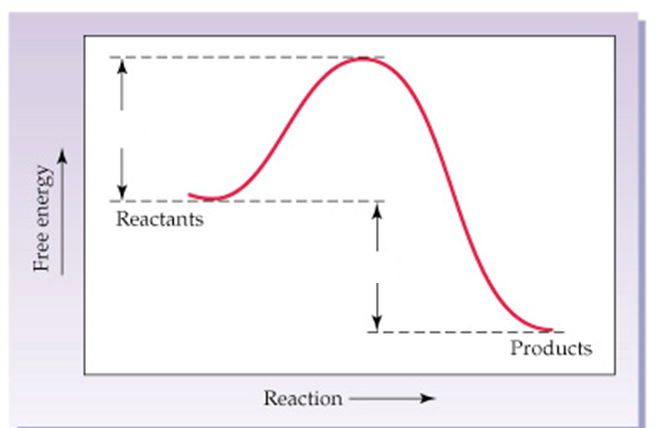 Exothermic because….
1.  Products have less energy than the reactants
Activation Energy
2.  ΔH is negative
DH
Thermochemistry & Stoichiometry
If you know the ΔH for a balanced equation, you may determine the amount of energy used or released by a reaction.
ΔH (enthalpy) is proportional to the coefficients for a balanced equation, therefore they may be used to write conversion factors.
2 H2O2(l)  2 H2O(l) + O2(g) 
Hrxn = -190 kJ
2 mole H2O2 = -190 kJ
1 mole O2 = -190 kJ
Or
Or
Example
How much heat will be released if 1.0 g of hydrogen peroxide (H2O2) decomposes in a bombardier beetle to produce a steam spray?
2 H2O2(l)  2 H2O(l) + O2(g) 
Hrxn = -190 kJ
1 mol
34.016 g
1.0 g H2O2
= - 2.8 kJ
-190 kJ
2 mol H2O2
Example
How much heat is transferred when 9.22 g of glucose (C6H12O6) in your body reacts with O2 according to the following equation?
C6H12O6(s) + 6O2(g)  6CO2(g) + 6H2O(l)
Hrxn = -2803 kJ
1 mol
180.156 g
9.22 g C6H12O6
= - 143 kJ
-2803 kJ
1 mol C6H12O6
Example
How much energy will be required to extract 59.5 grams of tin?
SnO2(s) + 4NO2(g) + 2H2O(l) + 192 kJ  Sn(s) + 4HNO3(aq)
Hrxn = +192 kJ
1 mol
118.71 g
59.5 g Sn
= + 96.2 kJ
192 kJ
1 mol Sn